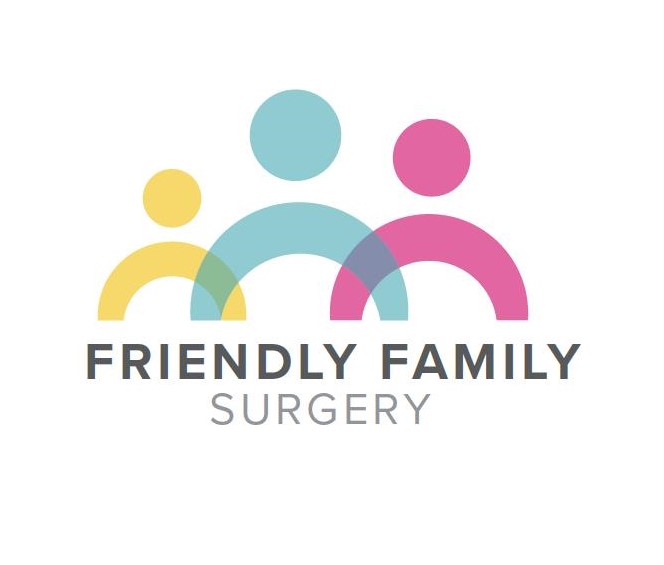 Friends and Family Test Results
February 2025
Gps & nurses are Kind & considerate towards their patients. Try to do as much as they are able to do for you. Never had any problems with anything, receptionist are always welcoming and go out of their to help with any issues or concerns. Thankyou
Excellent service from everyone from the receptionist to the doctors. Friendly and caring. Best surgery in the area. X
Great service,very helpful and professional.
I, as always, have an excellent service from all, staff, nurses and doctors
Friendly by name and friendly by nature
Always friendly and polite
Always attentive and caring thank you
Extremely professional always
Everyone in the surgery greets you with a smile and treats you with respect,
I can honestly say the care and service from this surgery I have received is first class. I’ve had numerous problems and the doctors have got me sorted out with the correct people for my needs.